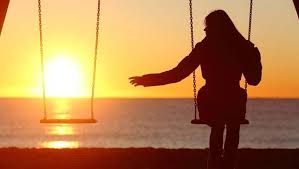 Loneliness
“Alone, all, all alone. Alone on a wide, wide sea:
And never a saint takes pity on my soul in agony.”
Ancient Mariner
Genesis 2:18
And the Lord God said, "It is not good that man should be alone; I will make him a helper comparable to him."
Milton – “Loneliness is the first thing that God’s eye named as not good.”
Job felt abandoned – Job 19:13-19
Jeremiah felt alone in Egypt
Who is Lonely?
All of us – at times
Crisis – death, separation, lack of communication
Suffered / mistreated
Last night 22% of adults – ate alone.
Who is Lonely?
Children – working parents, divorced, abandoned
Teens – adults don’t understand
College – separation from home, family, friends
Newly married – start life over
Seniors – loss of friends, family
Effects of Loneliness
Withdraw – shut out the world, become depressed
Effects of Loneliness
Withdraw – shut out the world, become depressed
Overactive – to compensate, take on every activity we can
Effects of Loneliness
Withdraw – shut out the world, become depressed
Overactive – to compensate, take on every activity we can
Harmful habits – alcohol, drugs, overeating
How to Cope
YAGOTTAWANA – Battle must begin inside
Proverbs 18:24 A man who has friends must himself be friendly, But there is a friend who sticks closer than a brother.
How to Cope
Take some action – outside comfort zone
Pick up the phone and call someone
Write a letter to a long lost friend
Go visit a family at church
Plan a party at your home
How to Cope
Turn loneliness into solitude
Study your Bible
Pray
Read / Write
Play the piano
Learn a new skill
Conclusion
Loneliness can be a dragon – kills joy, purpose, contentment
Learn to be comfortable around yourself
Look to the needs of others – not focus on self